Hymns for Worship at Woodmont
17 Sun of My Soul
37 Revive Us Again
Opening Prayer
179 Lead Me to Calvary
Lord’s Supper
416 Do All in the Name of the Lord
Sermon: “The Power that Works within Us” 
276 There is Power in the Blood
695 Savior Grant Me Rest & Peace then Closing Prayer
The Power that Works within Us
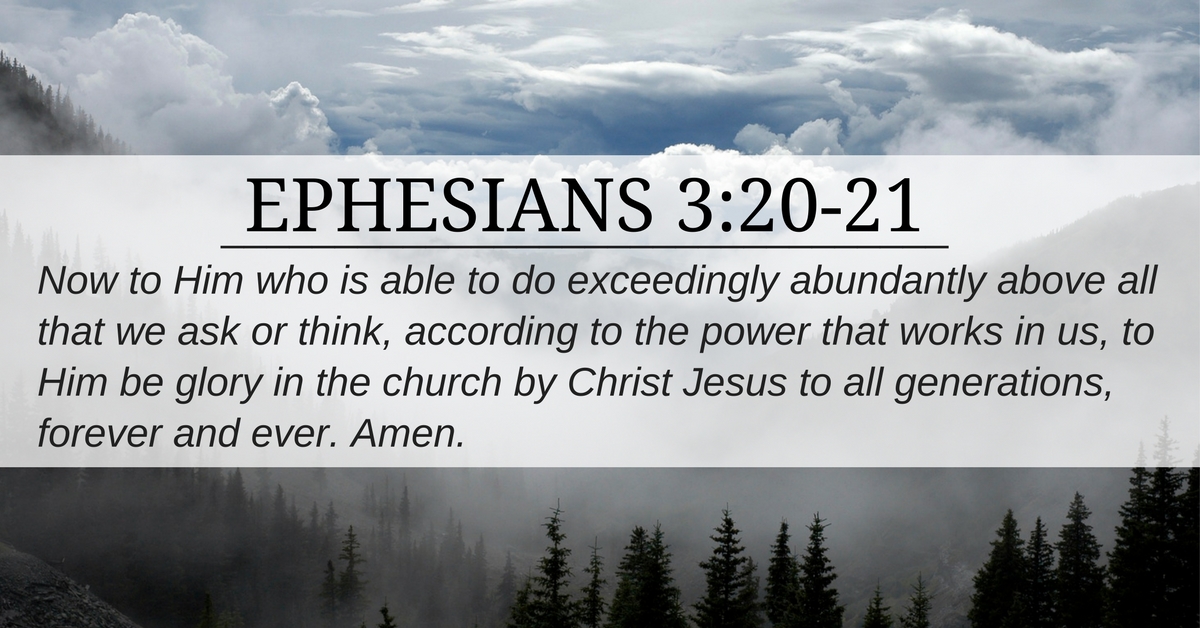 The Power that Works within Us (Eph. 3:20-21)
Faith (Eph. 3:17a; Rom. 10:17; 1 Jn. 4:4; 5:3-4; Gal. 5:6)

Love (Eph. 3:17b-19; 4:1-3; 5:1-11, 25-27; Rom. 8:35-39)

Prayer (Eph. 3:20-21; Jas. 5:16-18; 1 John 1:9)

Resurrection (Eph. 1:18-2:7; Rom. 6:3-7; 1 Co. 15:50ff)
[Speaker Notes: There is Power in the Blood]
Hymns for Worship at Woodmont
17 Sun of My Soul
37 Revive Us Again
Opening Prayer
179 Lead Me to Calvary
Lord’s Supper
416 Do All in the Name of the Lord
Sermon: “The Power that Works within Us” 
276 There is Power in the Blood
695 Savior Grant Me Rest & Peace then Closing Prayer